Robot Prenses ve Zombi Cüceler
Her şey kitaplarda anlatıldığı gibi değildir.
Grup Üyeleri
Ali Onur DEMETOĞLU
Can İz YEMİŞÇİOĞLU
Kerem DİNLER
Kıvanç BAYRAKTAROĞLU
Merve Binnur ATALAY
Tolga METİN
Sunum İçeriği
Giriş
Projenin belirlenmesi
İlk aşamalar
Construct 2
Animasyon ve grafik
Oyun dinamikleri ve Demo
Proje nasıl ilerledi?
Artılar/Eksiler (Öz eleştiri)
Giriş
Projenin Belirlenmesi
Crossroads
Kedi Savaşları
Zombi Survival -> Zombiler -> Zombi -> Pamuk Prenses(?) -> Zombi Prenses -> Robot Prenses ve ZOMBİ cüceler
Giriş
İlk Aşamalar
Oyun geliştirme ortamlarının belirlenmesi
İş bölümünün yapılması
Gelecek görüşmelerin ayarlanması
Construct 2
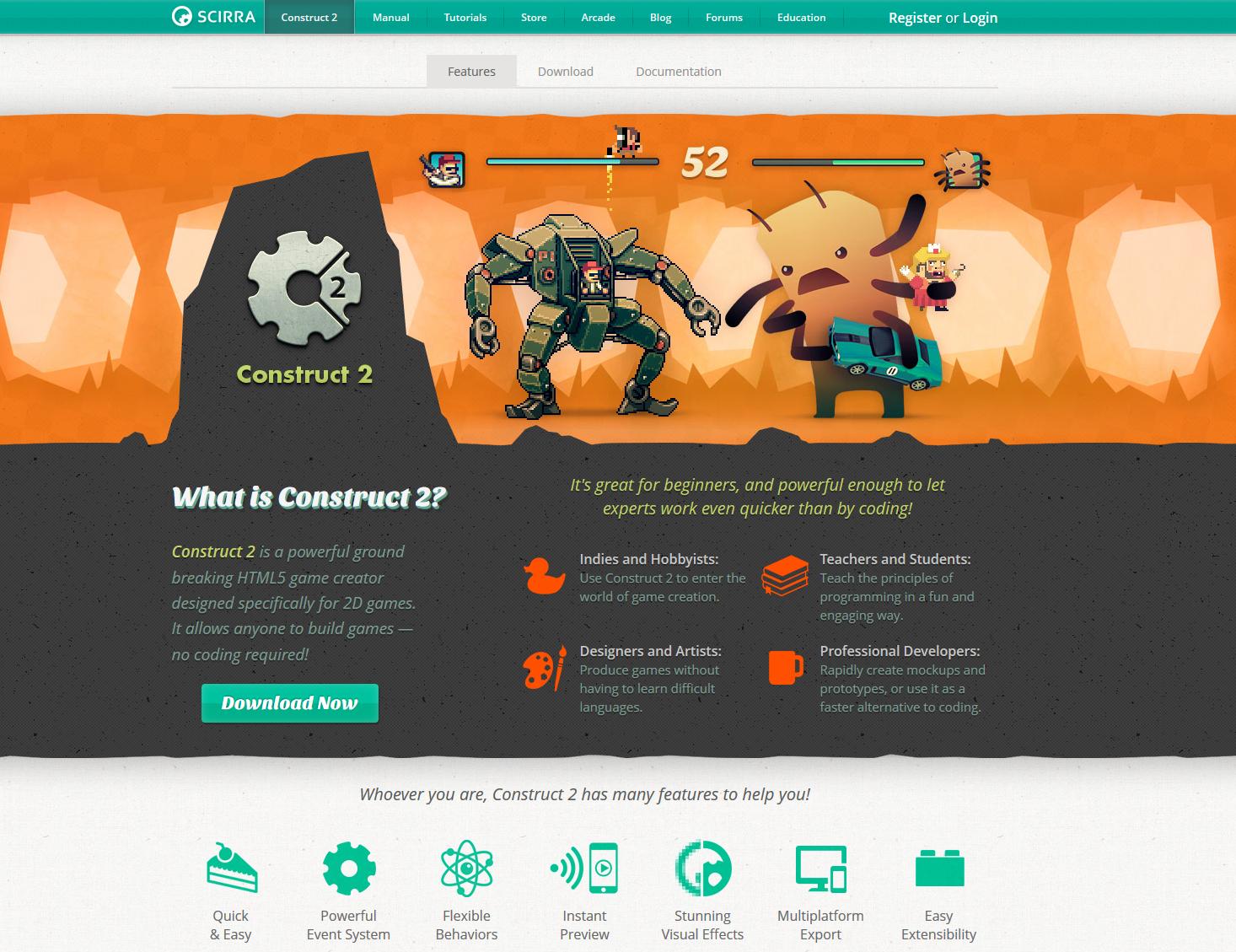 •2D oyunlar için uygun
•Kod yazmaya gerek yok
•Kullanımı kolay
•Test ortamı rahatlığı
•Çoklu ortam çıktısı (HTML & Mobil - Android, iPhone, BB, Windows Mobile)
•Bedava *
Construct 2
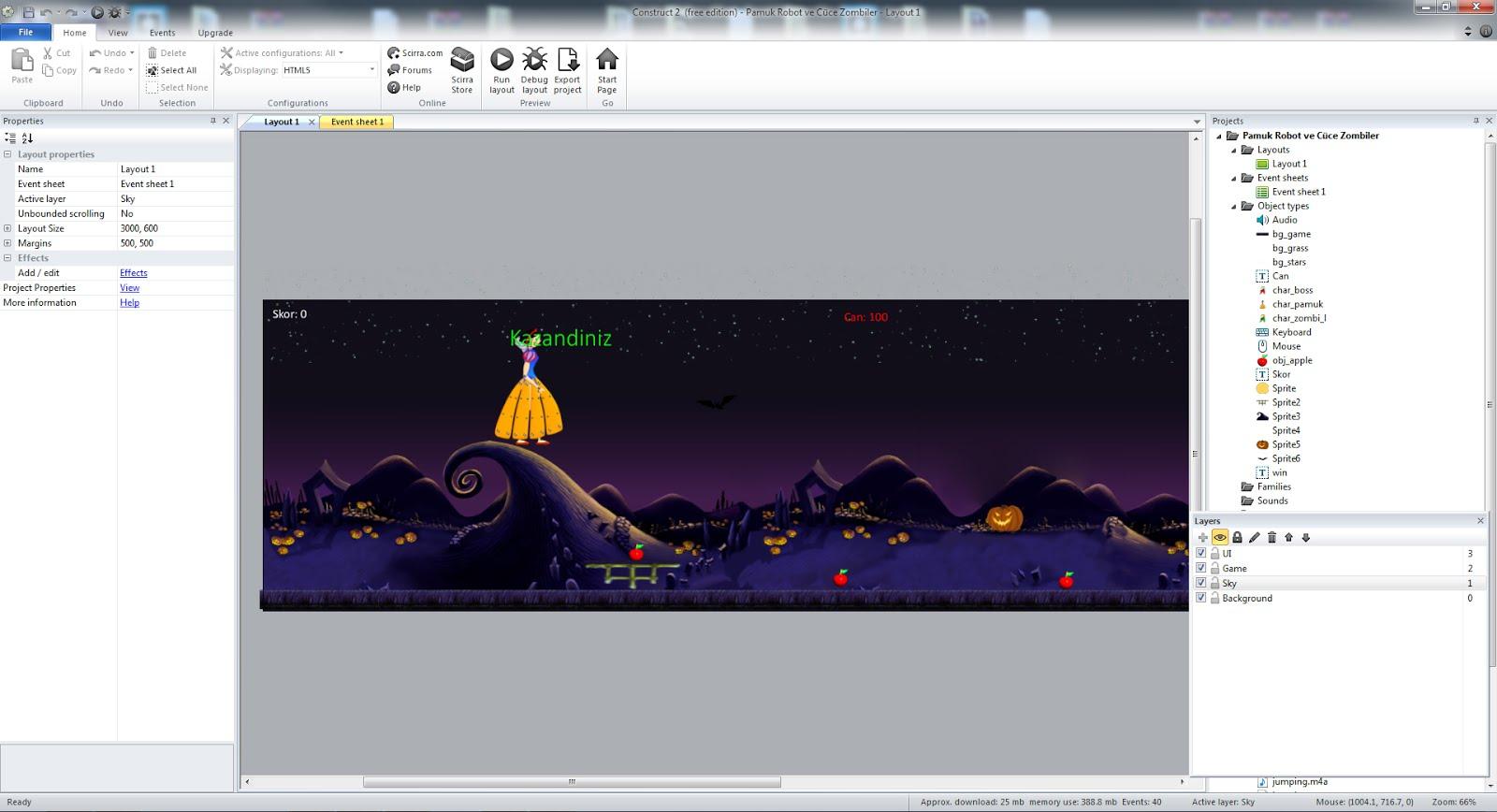 Ara yüz ekranı
Construct 2
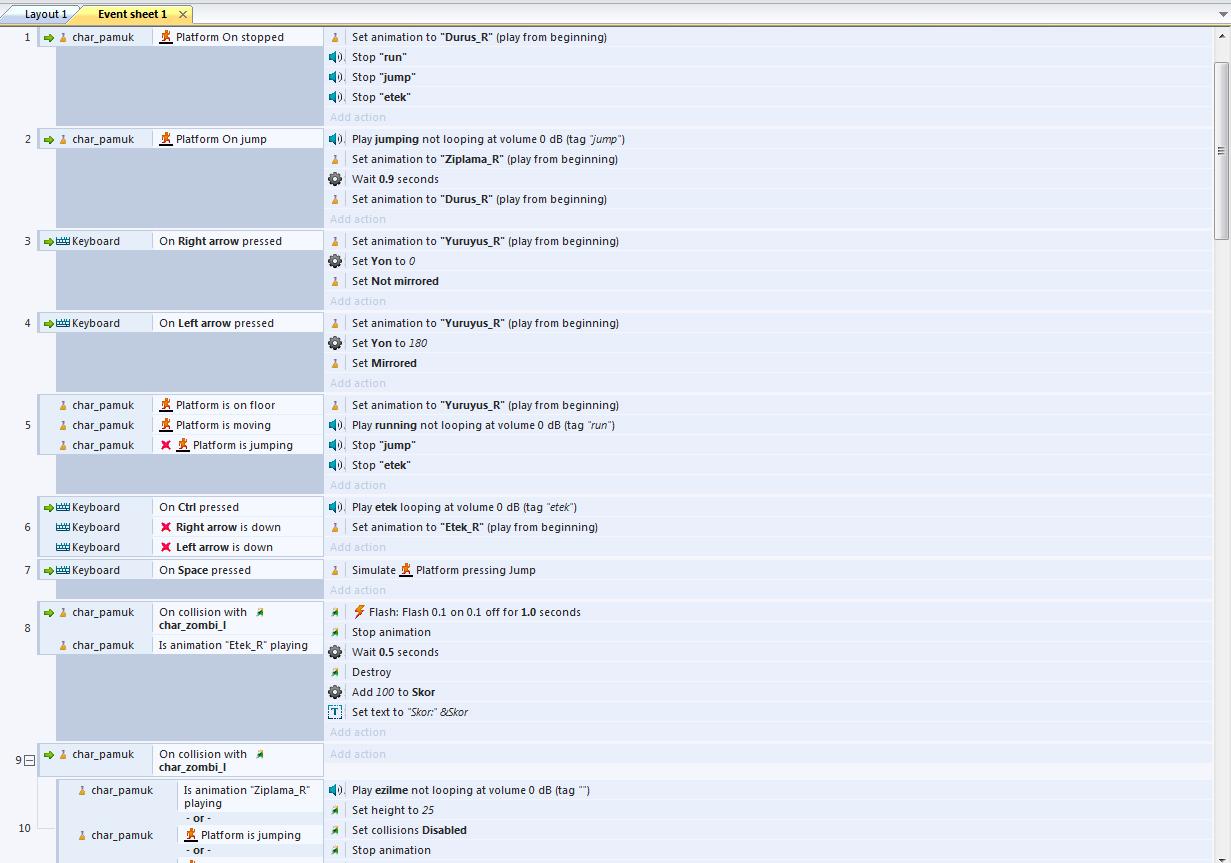 Olay kontrolü ekranı
Construct 2
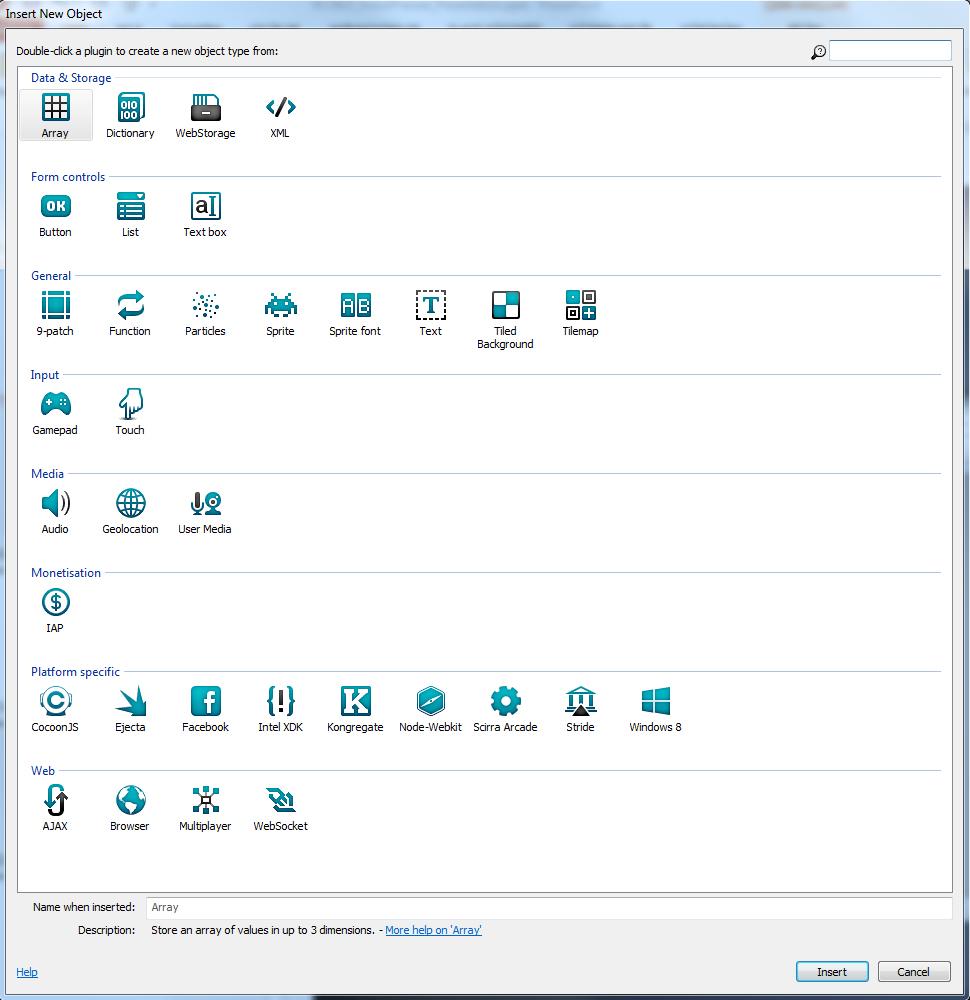 Obje ekleme ekranı
Construct 2
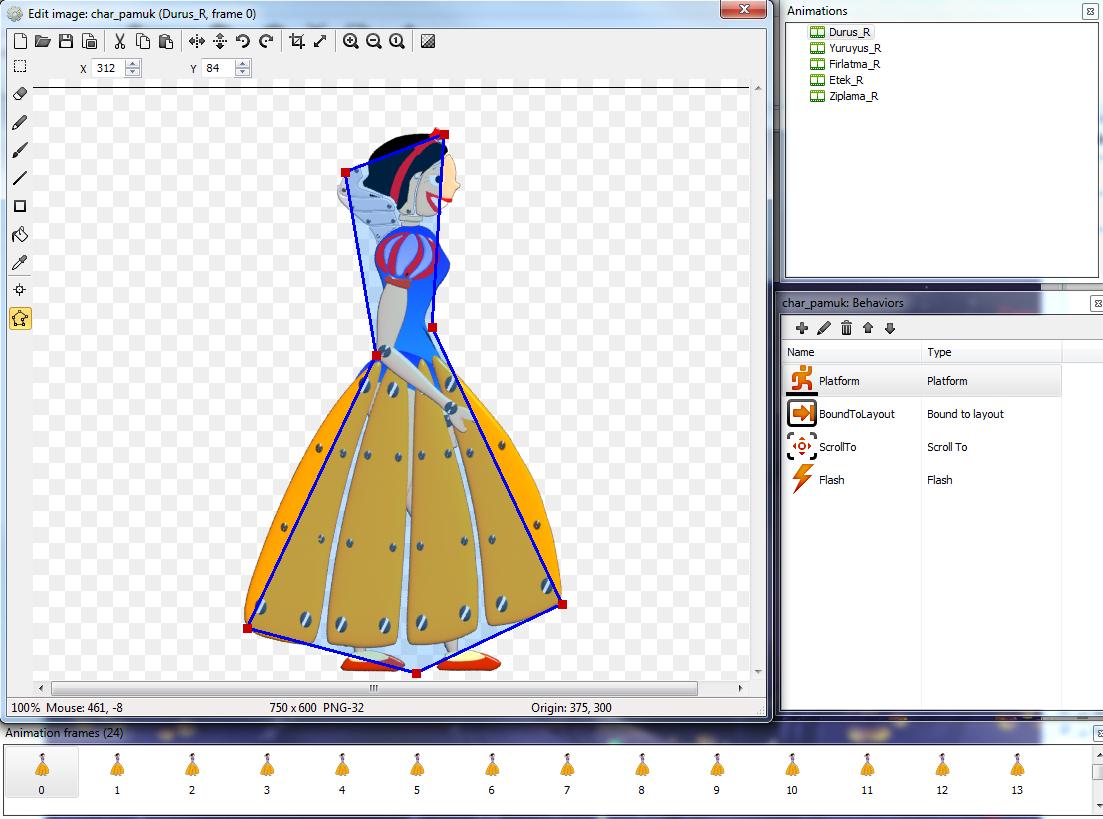 Obje + Animasyon + Davranış
Construct 2
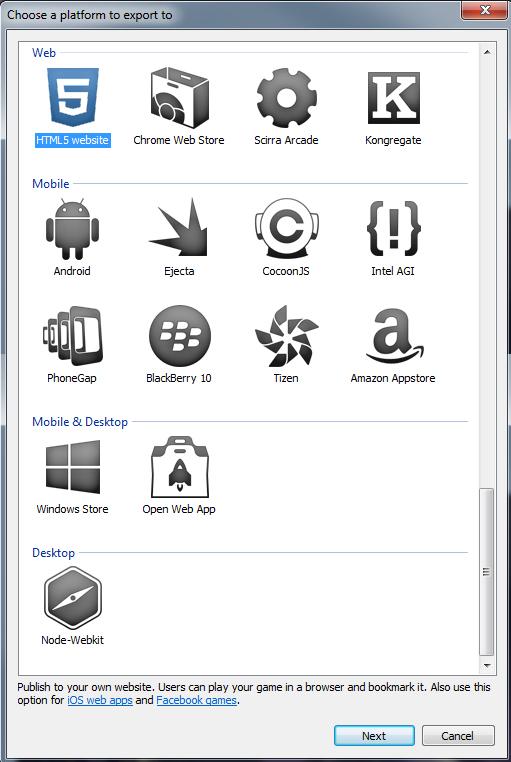 Çıktı seçenekleri
Animasyon ve Grafik
Karakterlerin yaratimi ve animasyonu
       Construct 2 icinde optimizasyonlari
       intro nun hazirlanmasi
Animasyon ve Grafik
Karakter Tasarımları
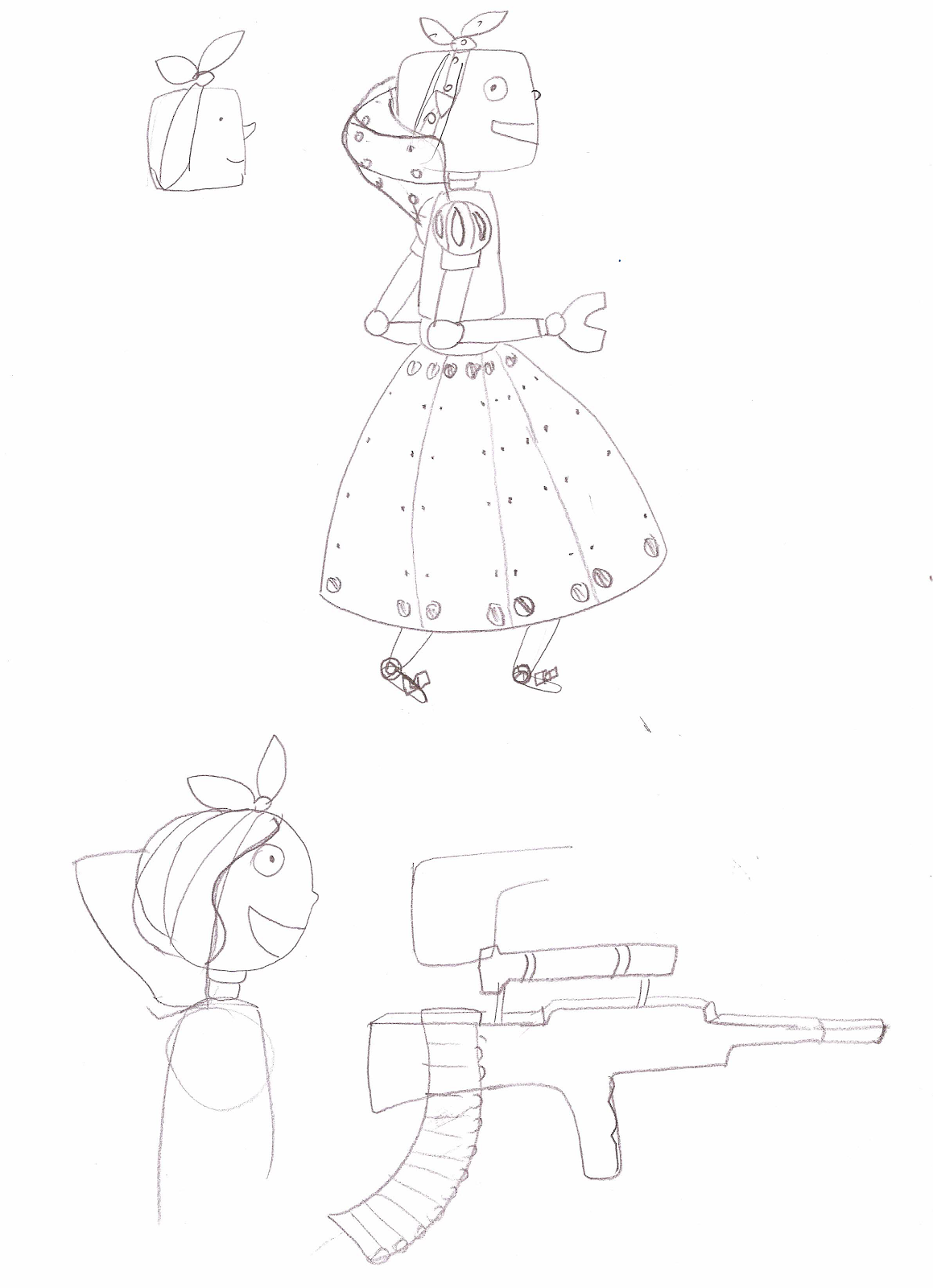 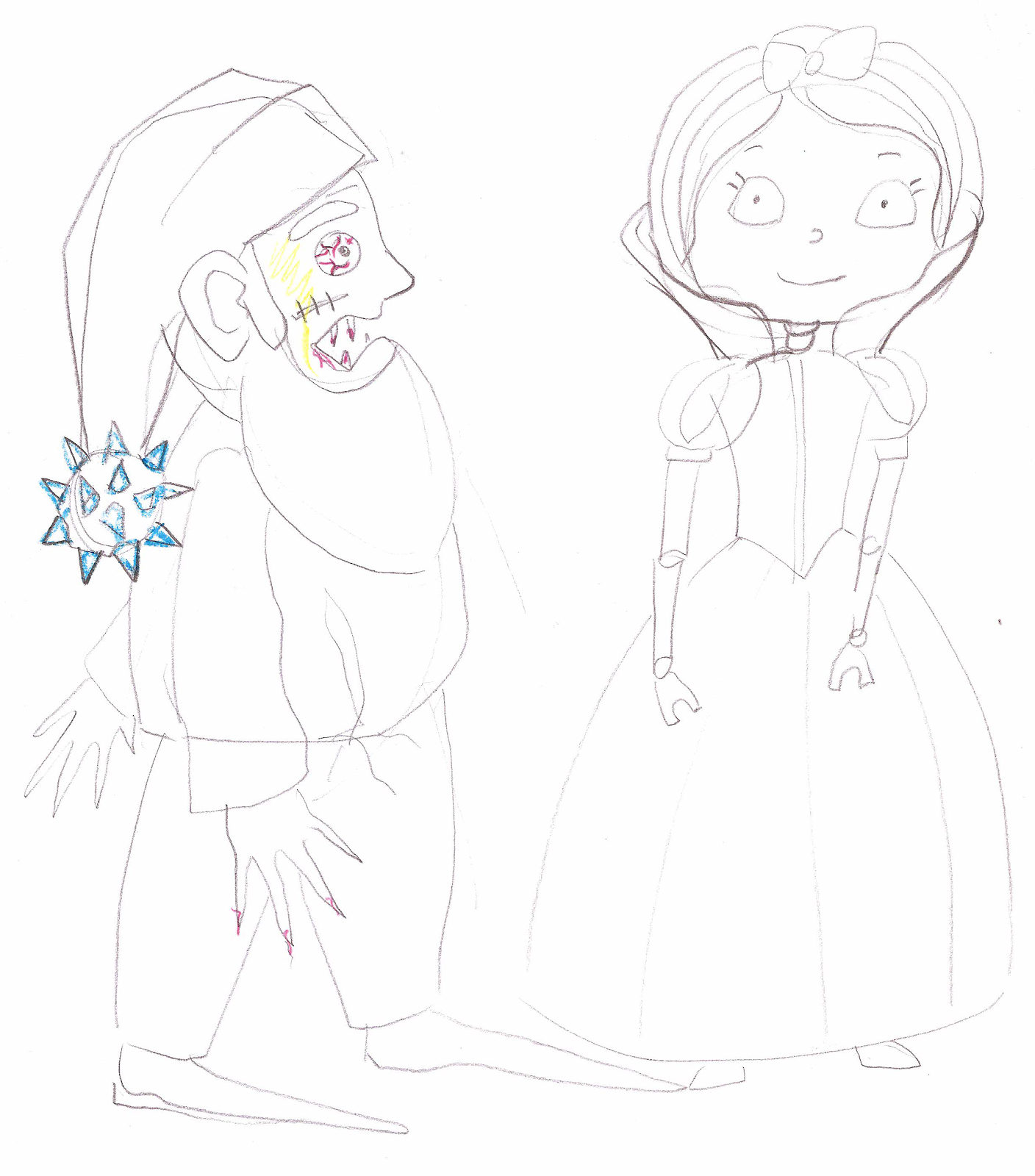 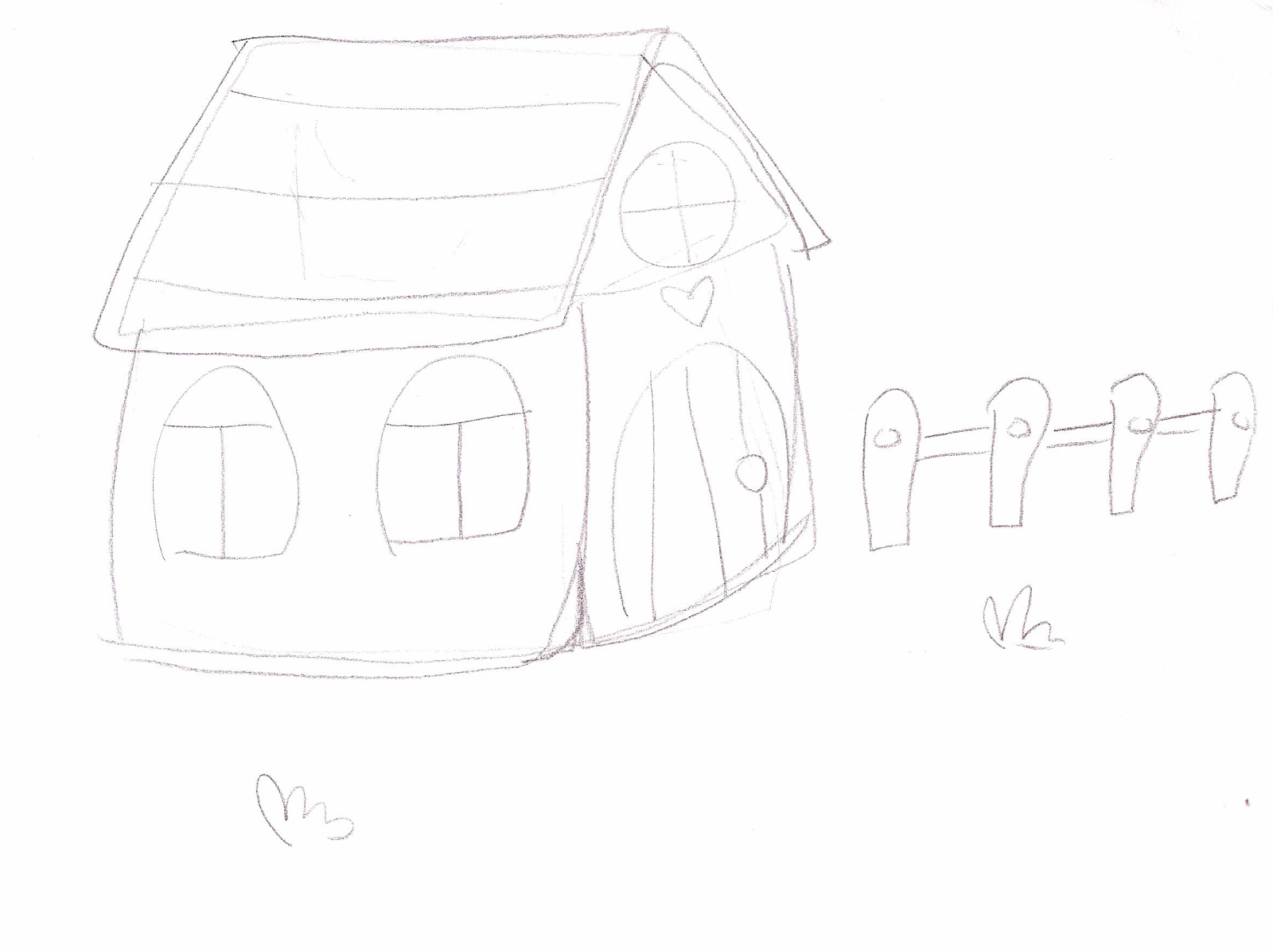 Animasyon ve Grafik
Karakter Tasarımları
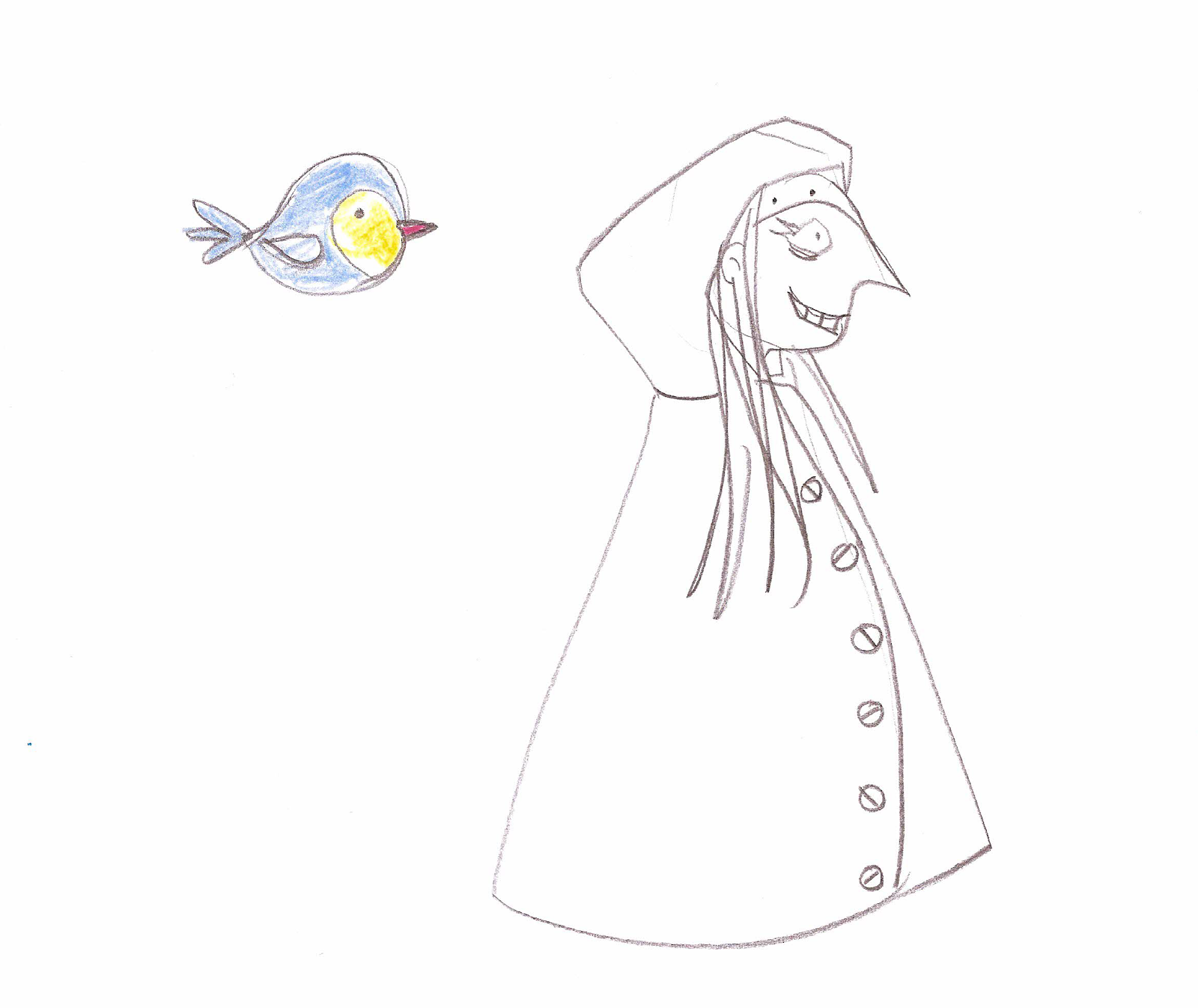 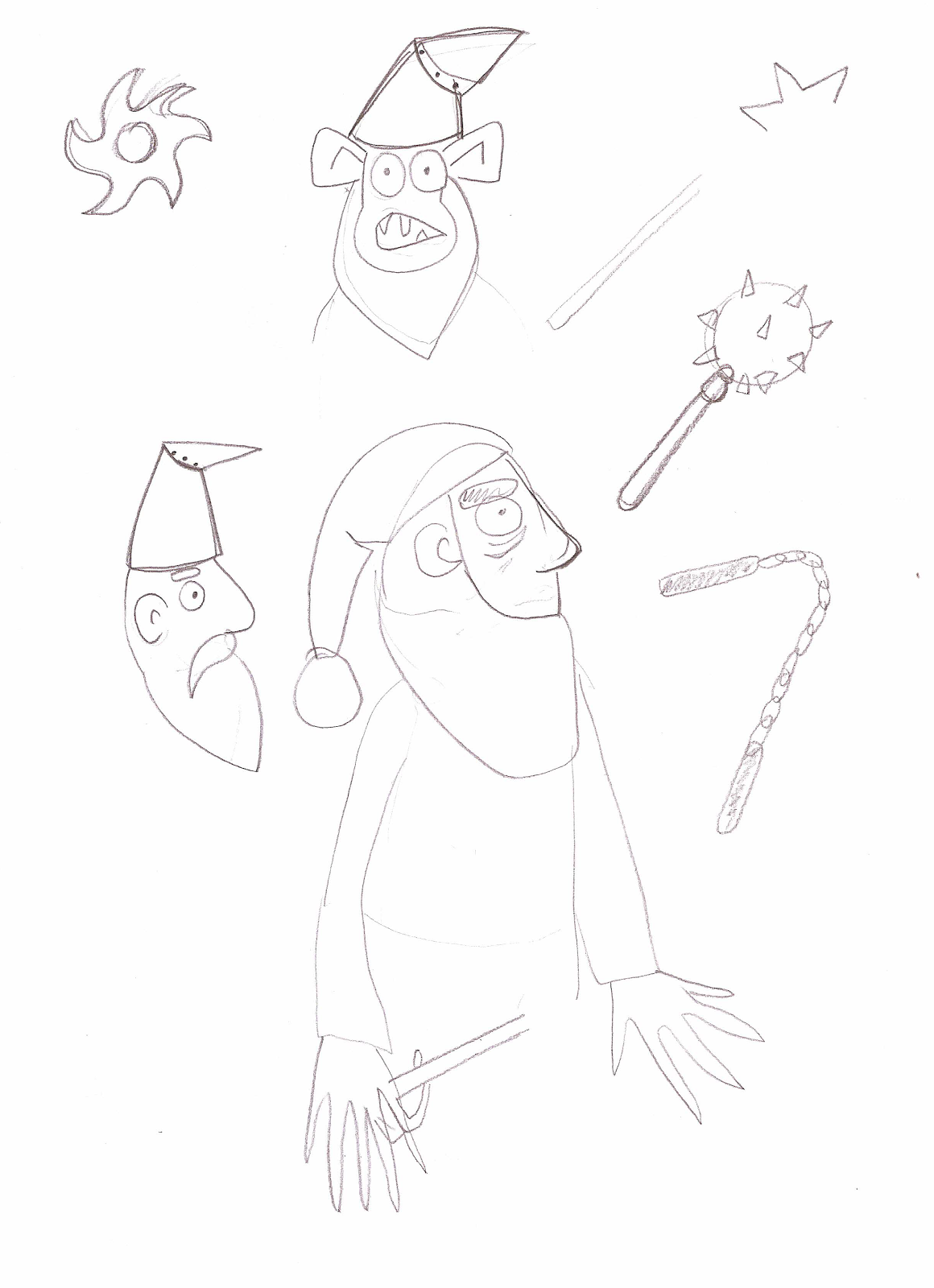 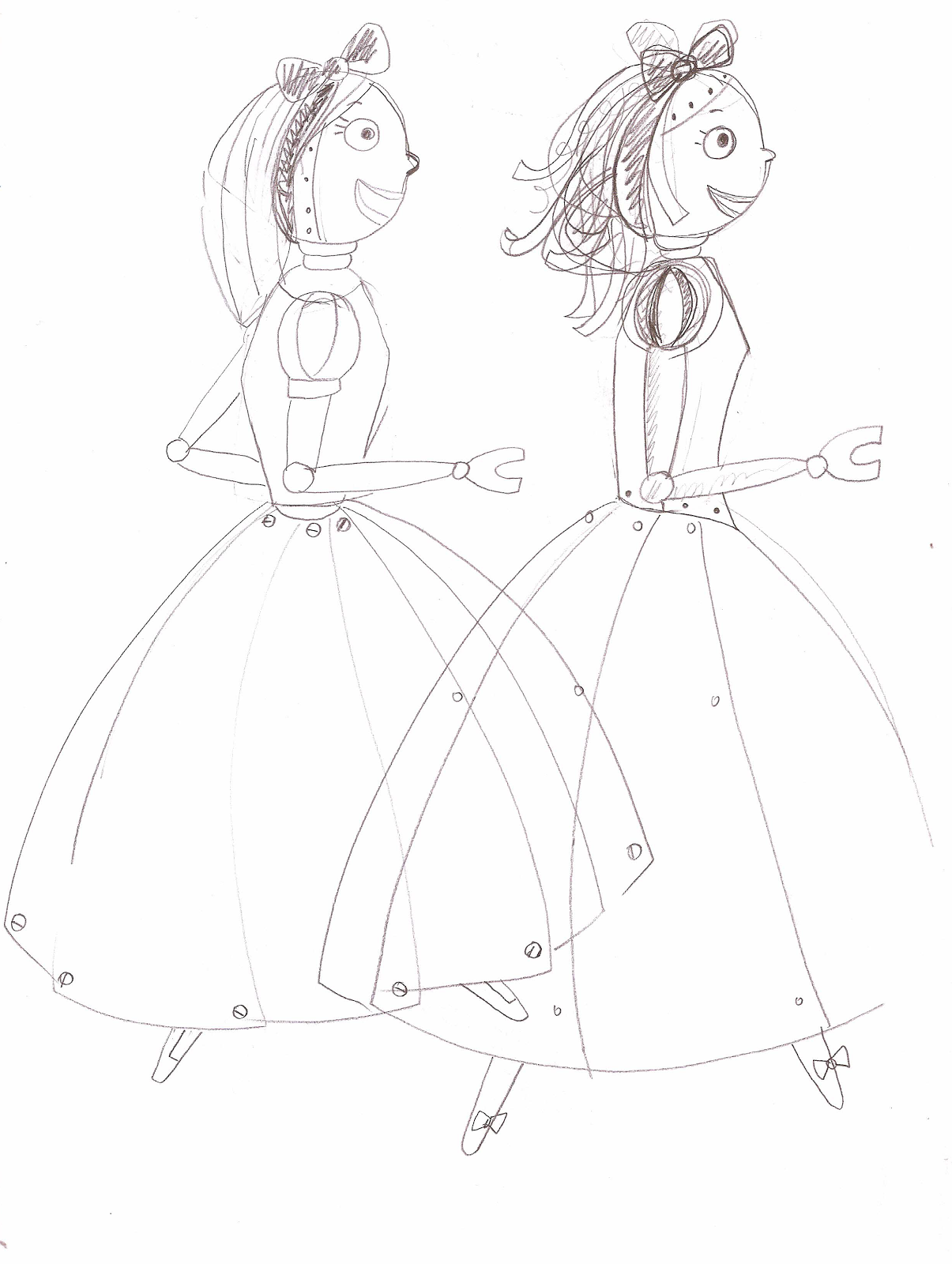 Animasyon ve Grafik
Karakter Tasarımları
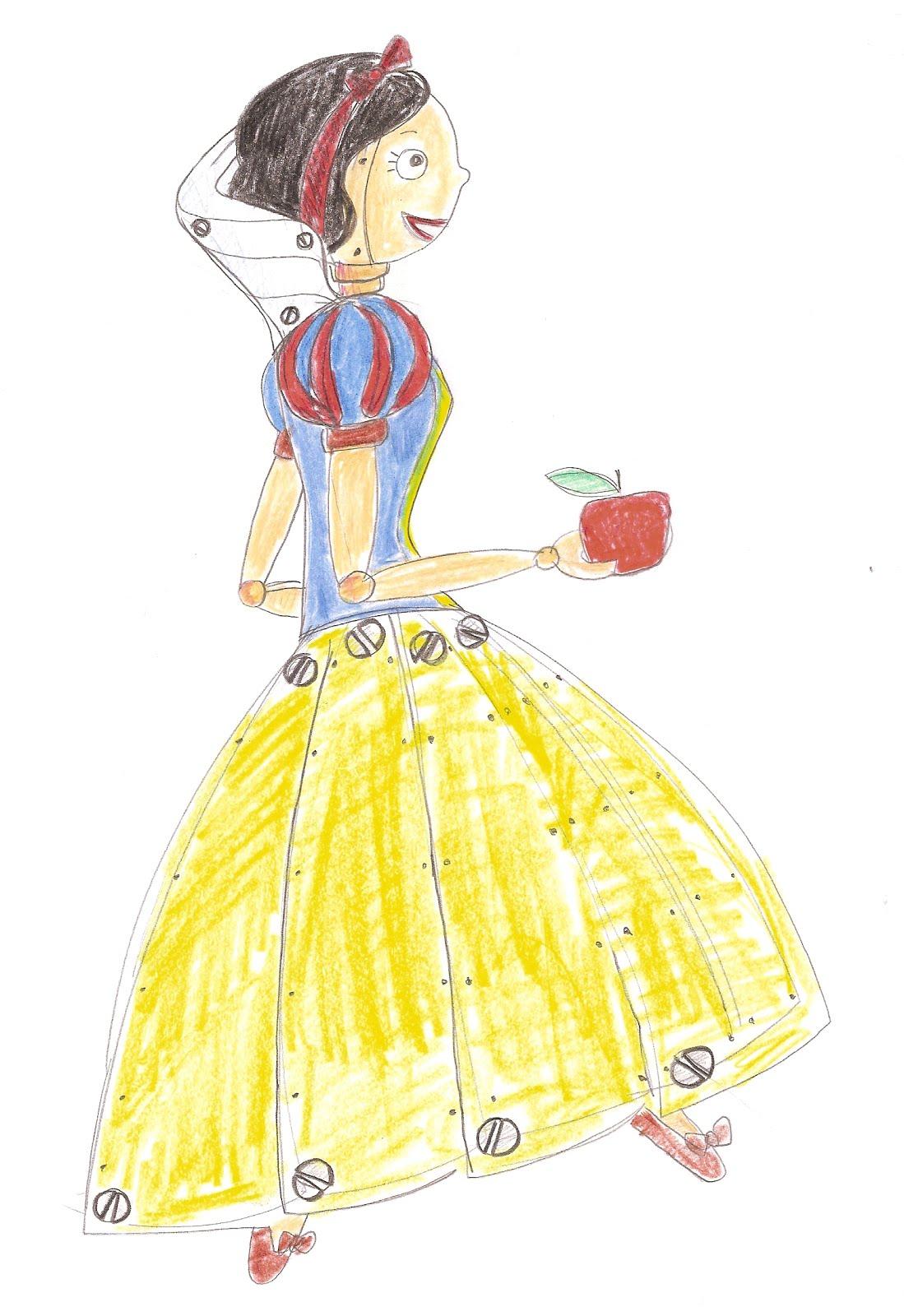 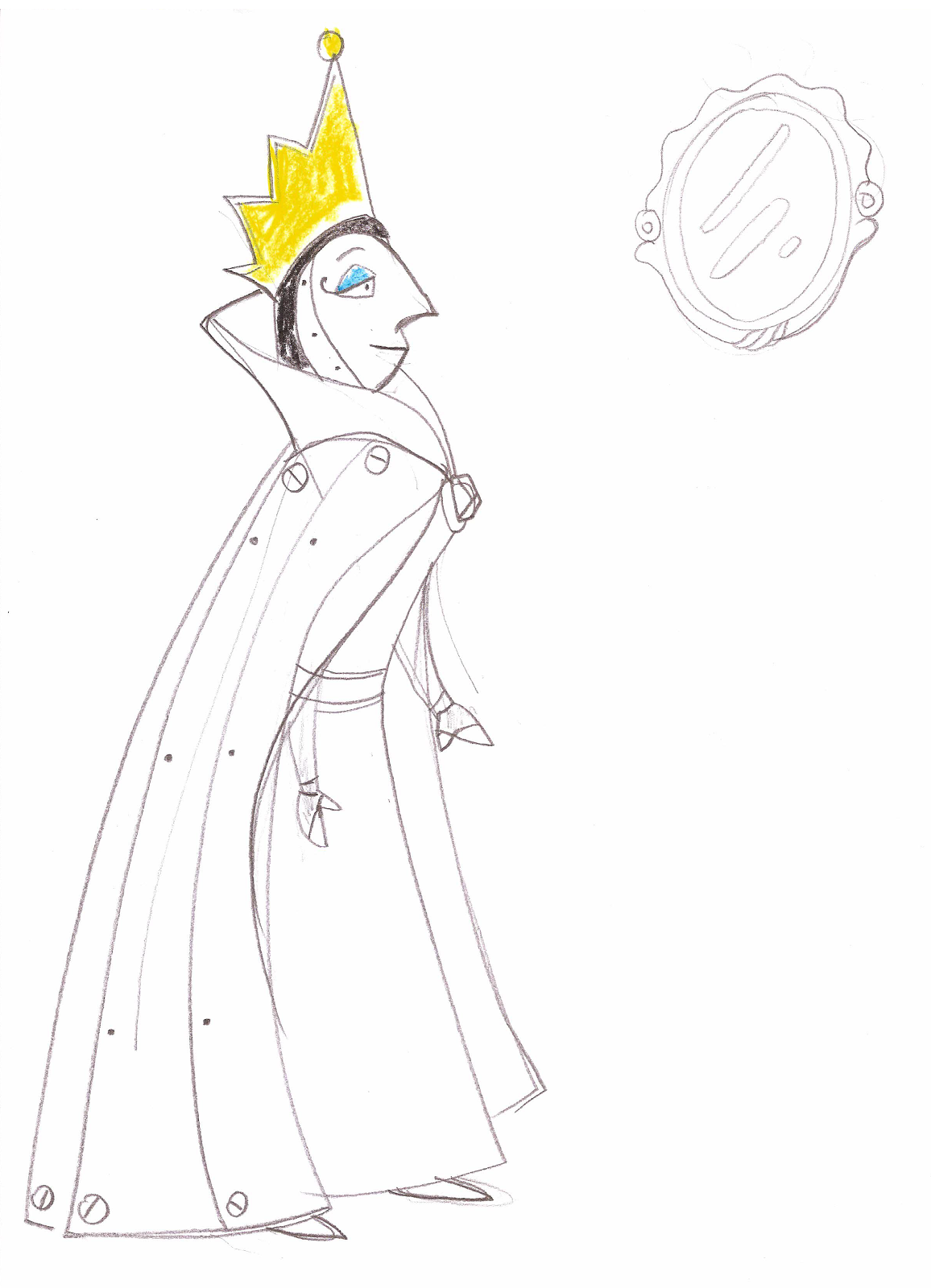 Tasarım Ögeleri
- Kullanılan Tasarım Ögeleri
- Genel Oyun Tasarım Konsepti
Tasarım Ögeleri
- Oyun Mekaniği
	Kamera; Side Scrolling video oyunlarına özgü yan kamera bakış açısına sahiptir. 
Kontroller; Klavye yardımı ile kontrol sağlanmaktadır.
Arayüz; Oyun alanında odak noktası her zaman Robot Pamuk karakteridir.
Ses; arkaplan müzikleri ve ses efektleri olarak iki tür ses öğesi kullanılmıştır.
Tasarım Ögeleri
- Oyun Mekaniği
	Yazılımlar;	 	 	
Construct 2
3Ds Max 
Adobe Photoshop	
Free Sound Editor
Kato
Microsoft 	Office Word, PowerPoint
Tasarım Ögeleri
- Oyun Dünyası
	Aşamalar;
		Planlanan; Giriş + 8 Aşama
		Elde edilen; Giriş + 1 Aşama
Tasarım Ögeleri
- Oyun Dünyası
	Giriş
	Seviye 1
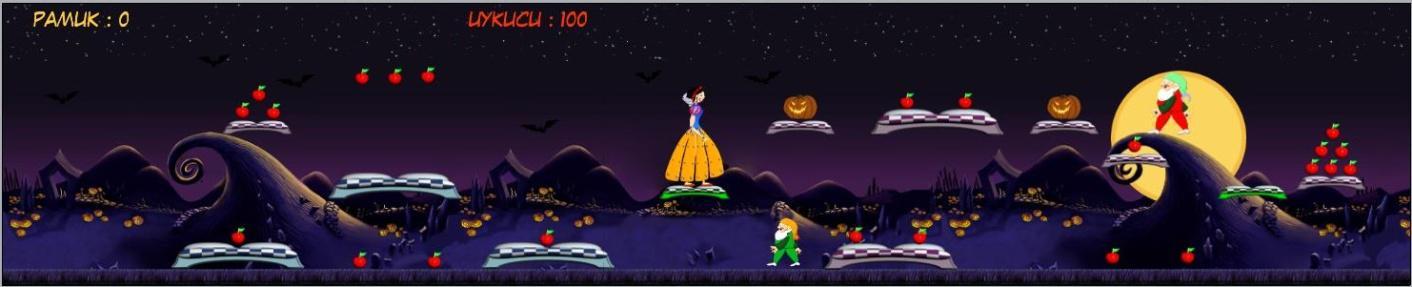 Tasarım Ögeleri
- Oyun Öğeleri
	Karakterler;
		Robot Pamuk
		Kraliçe
		Zombi Cüceler
		Minik Düşmanlar
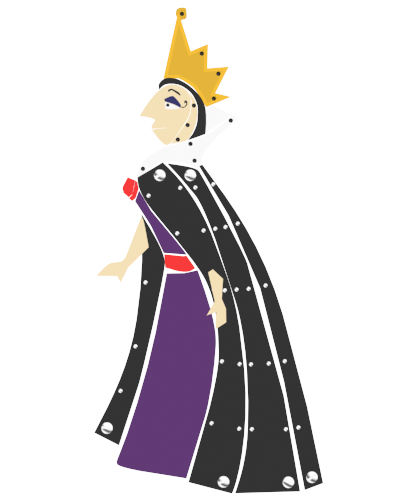 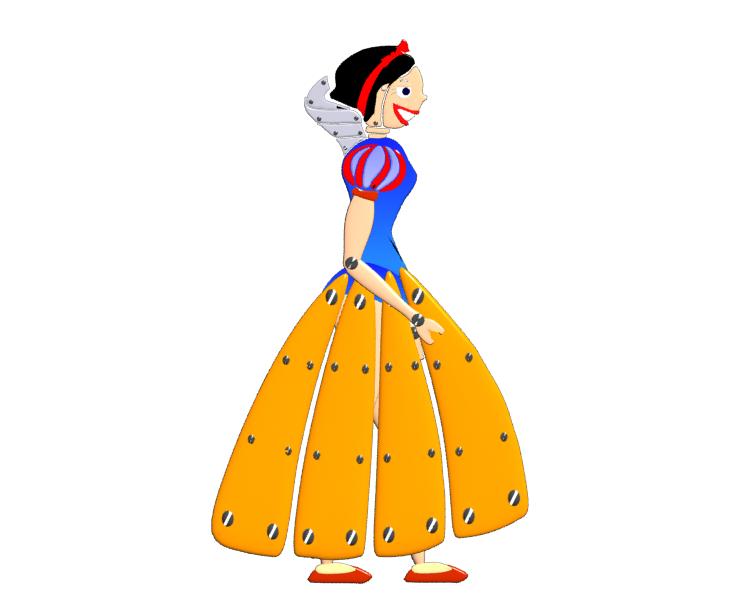 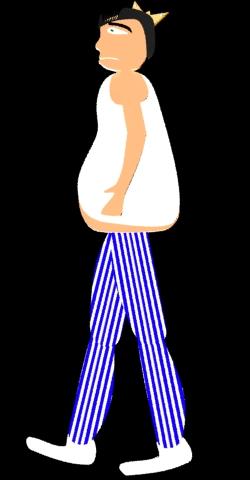 Tasarım Ögeleri
- Oyun Öğeleri
	Karakterler;
		Robot Pamuk
		Kraliçe
		Zombi Cüceler
		Minik Düşmanlar
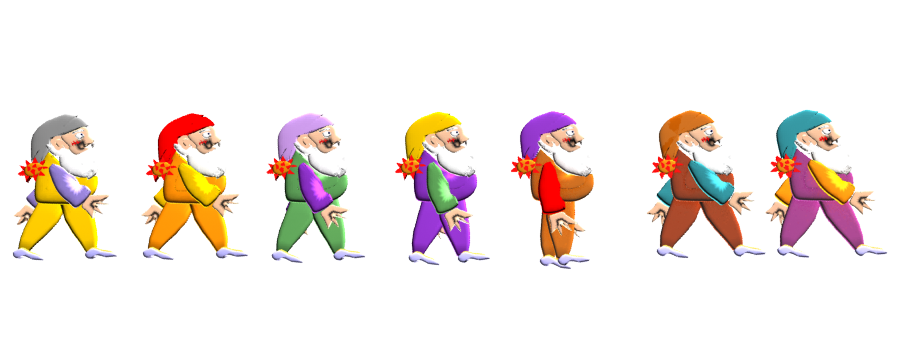 Tasarım Ögeleri
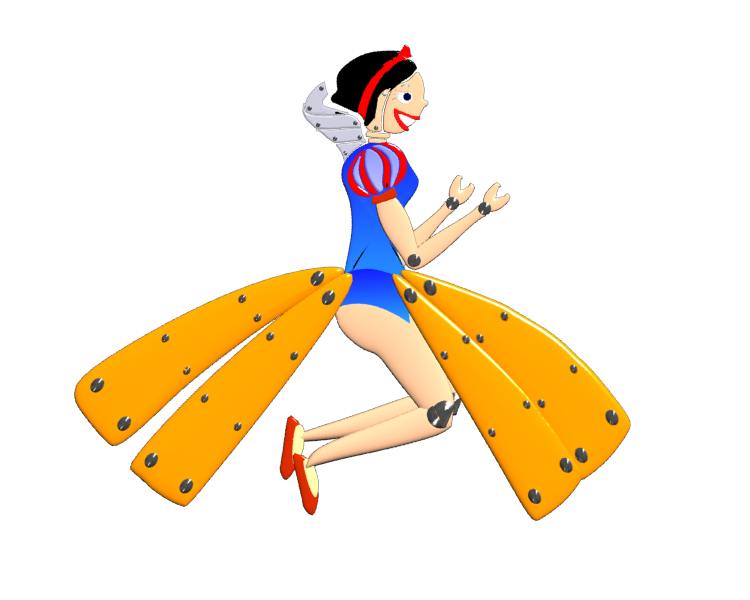 - Oyun Öğeleri
	Silahlar/Saldırılar;
		Ezme
		Etek
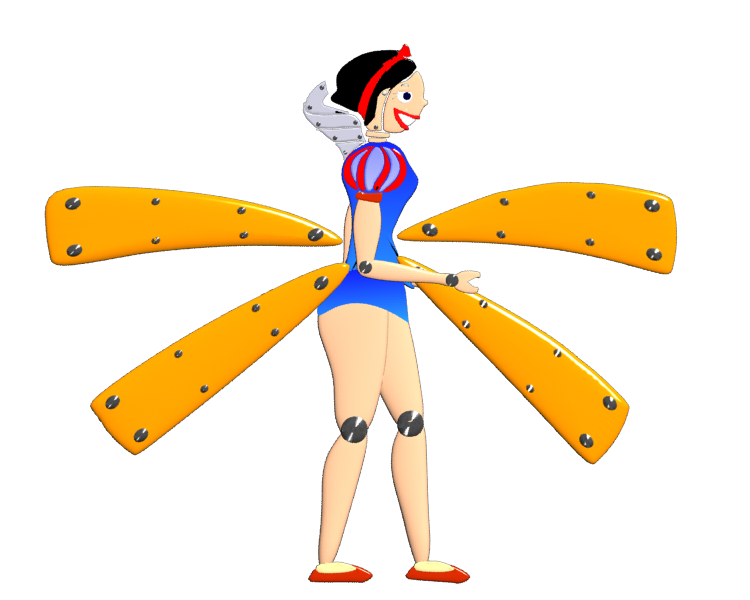 Tasarım Ögeleri
- Oyun Öğeleri
	Nesneler/Arkaplan Temaları;
	Giriş
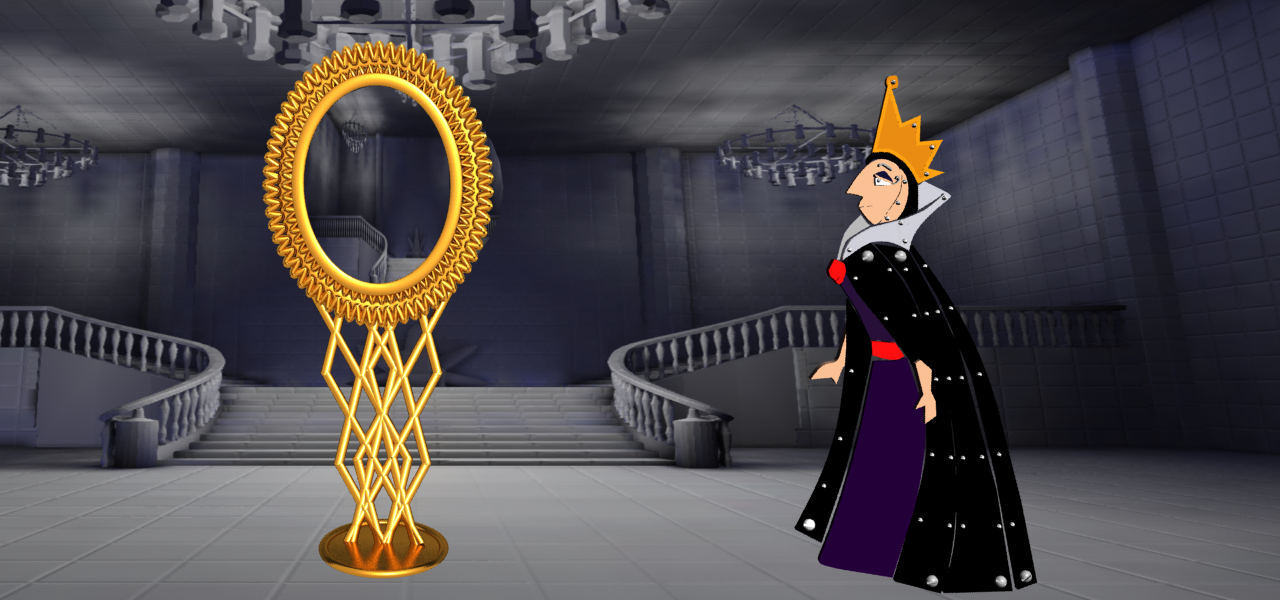 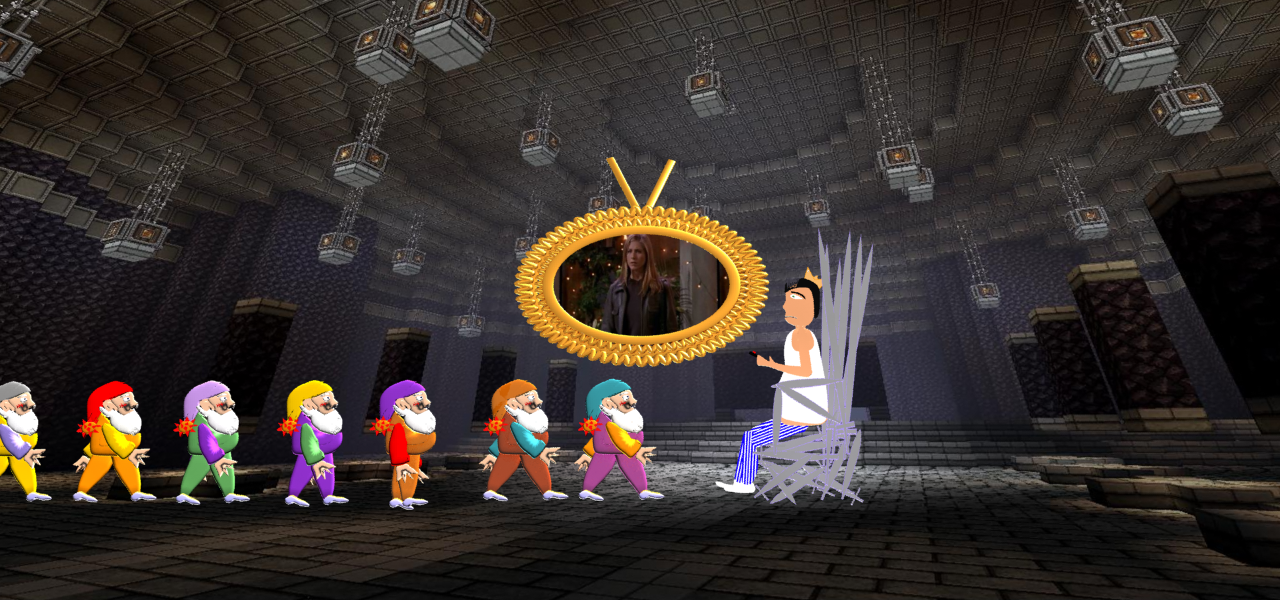 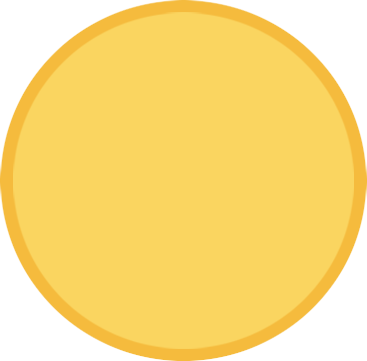 Tasarım Ögeleri
- Oyun Öğeleri
	Nesneler/Arkaplan Temaları;
Seviye 1
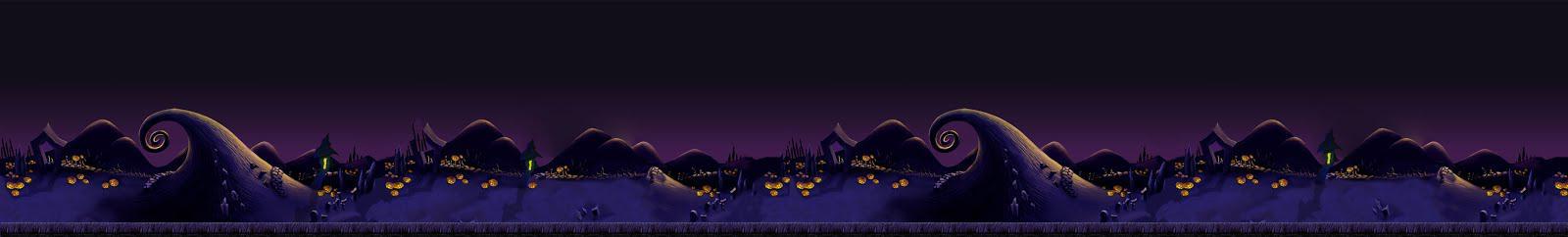 Tasarım Ögeleri
- Oyun Öğeleri
	Hikaye;
	Mutlu Prenses ve Prens
		Kötü Kalpli Kraliçe
		Lanet
		Robot Pamuk ve Zombi Cüceler
Tasarım Ögeleri
- Oyun Akışı
	Puan kazanımları;
	Minik düşmanı öldürmek
	Bölüm düşmanını öldürmek
	Elma toplamak, balkabağı toplamak
Tasarım Ögeleri
- Oyun Akışı
Yanmak;
	Etraftaki nesneler çarpmak
	Minik düşmanların dokunması
	Bölüm düşmanlarının dokunması
Prenses ölürse;
	Puanlar sıfırlanır,
	Seviye baştan başlar.
Proje Nasıl İlerledi?
Hikaye
Focus
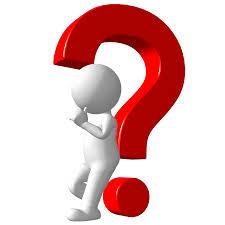 Tür
Yazılım
Oyun Ortamı
Proje Nasıl İlerledi?
Yazılım
Tür
Hikaye
Ders Buluşmaları
İlk görsel veriler

Kato Buluşmaları
Hikayenin şekillenmesi
Skype Buluşmaları
Asla asla asla!!!

Yüzyüze Buluşmalar
I. Buhran Dönemi
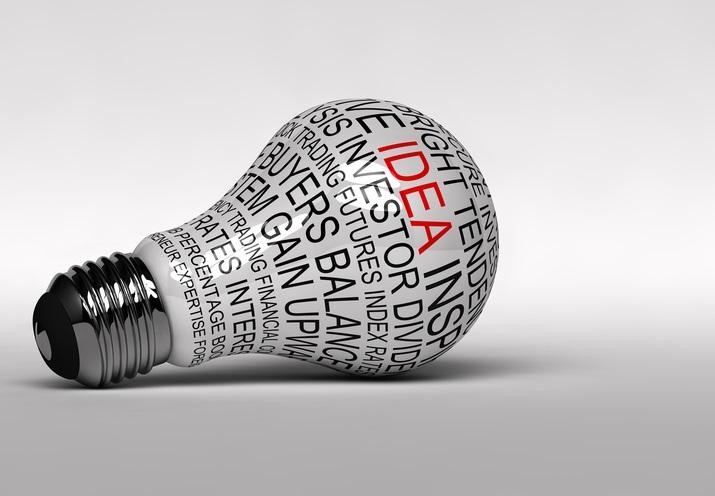 Artılar/Eksiler
Artılar

Hikaye yaratma aşaması oldukça keyifliydi.
Proje, teslim zamanına yetiştirilebildi.
Grupta iyi niyetli pozitif katılımlar ön plandaydı.
Artılar/Eksiler
Eksiler
Hikaye yaratımı daha çok ön plandaydı.
	-Hayallerimize ya da yaratıcılığımıza çok kapılıp çok fazla olasılık saydık.
Kimse kendinden emin değildi.
	-Kimse karar vermek istemedi.
	-Ritim tutturup ilerlerken bu ritmi bozacak fikirler öne sürüldü/kararlar alındı.
Grup içi iletişim çok geri planda kaldı.
Planlananlar yapılamadı.
Proje seçim süreci çok sancılıydı.
TEŞEKKÜRLER